Global Brigades
9/25
If you haven’t already…
Join our GroupMe for updates!
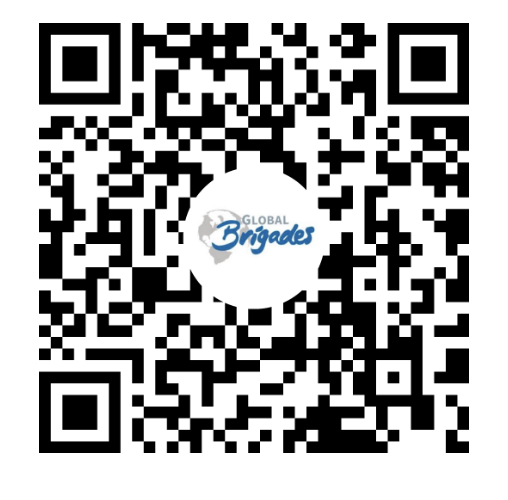 In-Person Brigade Updates
Brigade Options:
Honduras
Panama
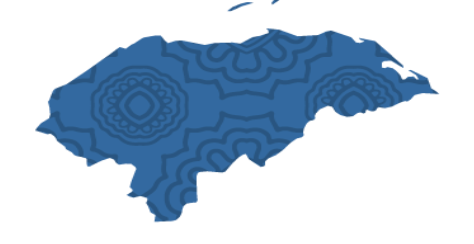 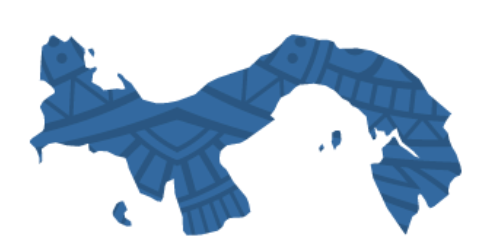 In-Person Brigade Updates
Brigade Options:
Guatemala
January, February and March Options
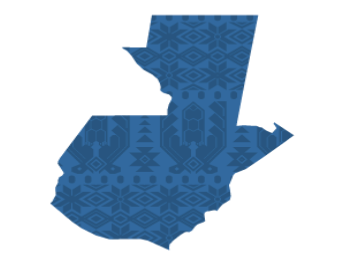 In-Person Brigade Updates
Brigade Options:
Ghana
Greece
Pharmacy program available
Requires visa
Requires more vaccines/treatments, including yellow fever and malaria
Booking is slightly more difficult, requires demand
Some missing stations in the itinerary, such as dental
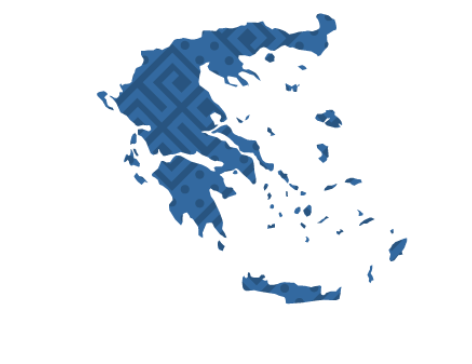 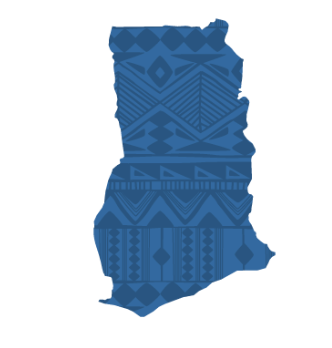 In-Person Brigade Updates
Brigade Options:
Belize!
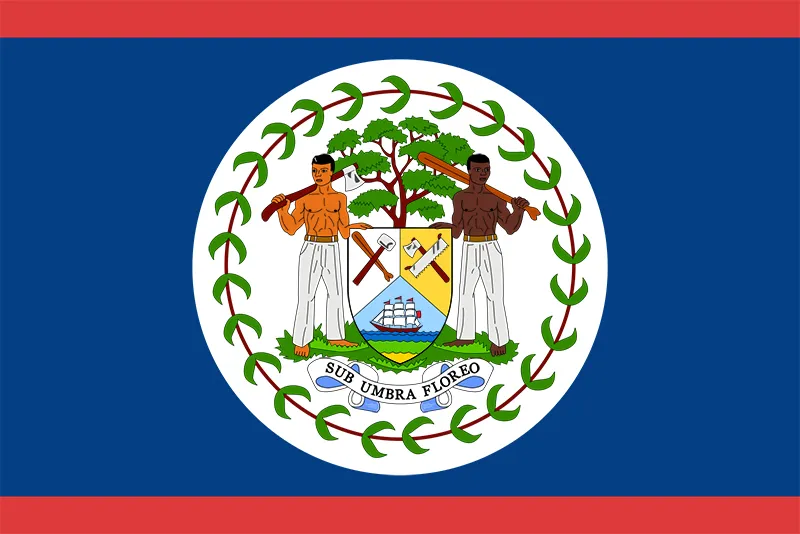 Telebrigades
Telebrigade Options:
Honduras: $195-$295
Greece: $250-$350
Ghana: $250-$350
Sample Itinerary: Potential Add-Ons?
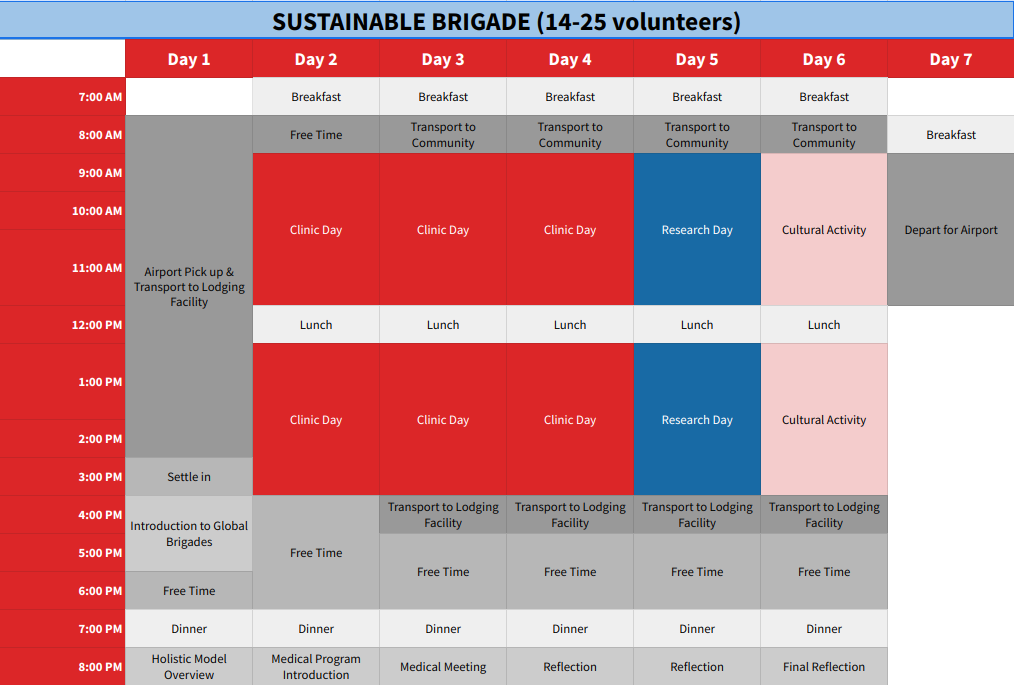 [Speaker Notes: Potentially more add-on days into itinerary: public health, cultural days]
Fundraising!
Goal: At least one fundraiser before the end of October
Boba fundraisers
Bake sales
Nicaraguan Coffee Beans
Thank You!
Questions?